44-1
These materials are by the Kongki Ka Project and are made available to you under the terms of the Creative Commons Attribution ShareAlike license 4.0.
You have permission to share and redistribute these materials in any format and to make reasonable revisions and adaptations of this translation, provided that:
You include the above licence and source information.
If you redistribute these materials or create derivatives, you must distribute your contributions under the same license as the original.
 
The Holy Bible, Berean Standard Bible, BSB is produced in cooperation with Bible Hub, Discovery Bible, OpenBible.com, and the Berean Bible Translation Committee. This text of God's Word has been dedicated to the public domain.
 
Tibetan text is from the Central Tibetan Bible translation by Central Asia Publishing. Used by permission.
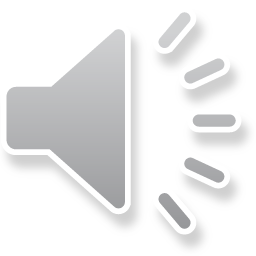 [Speaker Notes: Checked Kham
44 The Crucifixion
1. Carrying the cross - Luke 23:26-32 (Left Top)
2. The Crucifixion – Luke 23:33-49; John 19:17-37 (Center)
3. Curtain torn in two - Matt 27:51-54 (Right Top)
4. Putting the body in the tomb – John 19:38-42; Matt 27:61-66 (Bottom)]
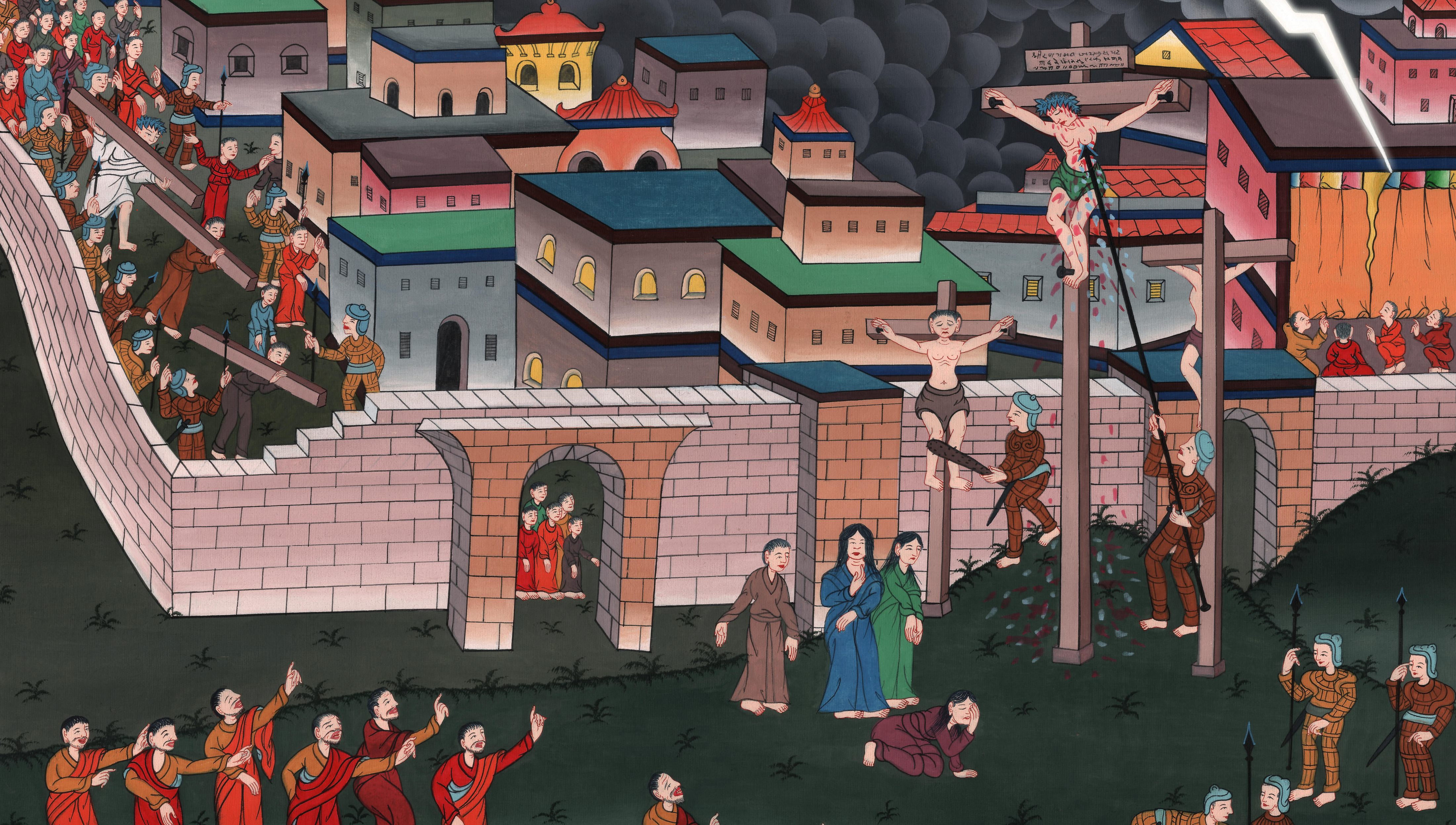 ལུ་ཀཱ 23, ཡོ་ཧ་ནན 19
སྟོན་པ་ཡེ་ཤུ་རྒྱང་ཤིང་སྟེང་དུ་བཀྲོངས་པ།
ལུ་ཀཱ 23, ཡོ་ཧ་ནན 19
སྟོན་པ་ཡེ་ཤུ་རྒྱང་ཤིང་སྟེང་དུ་བཀྲོངས་པ།
Carrying the cross - Luke 23:26-32 The Crucifixion – Luke 23:33-49; John 19:17-37
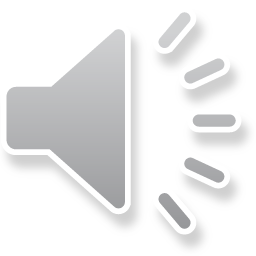 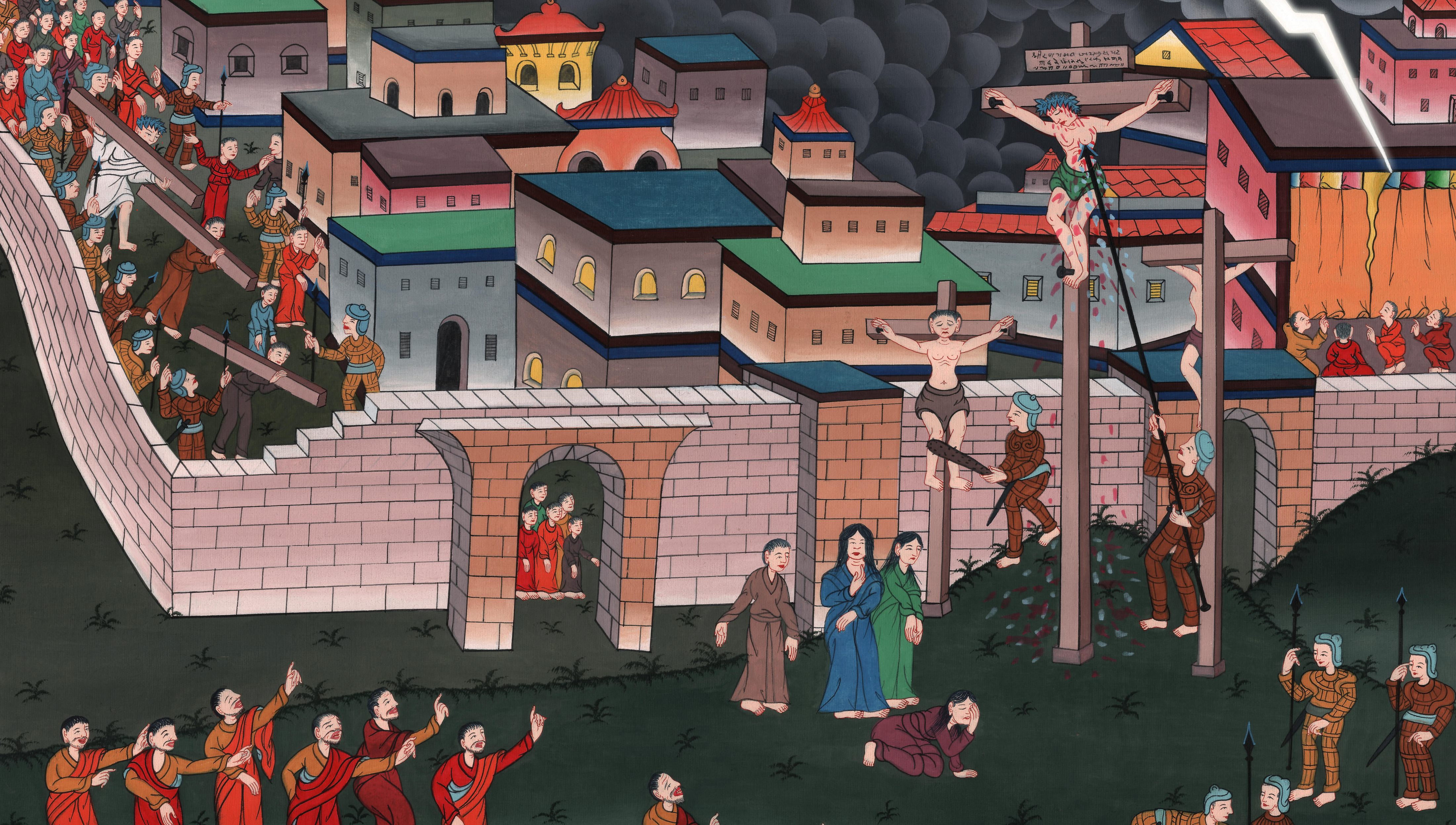 ལུ་ཀཱ 23, ཡོ་ཧ་ནན 19
སྟོན་པ་ཡེ་ཤུ་རྒྱང་ཤིང་སྟེང་དུ་བཀྲོངས་པ།
This work is licensed under a Creative Commons Attribution-ShareAlike 4.0 International License
ཡོ་ཧ་ནན 19:17
ཡེ་ཤུ་ཕྱི་རོལ་ཏུ་ཕེབས་ནས་རང་གི་རྒྱང་ཤིང་འཁུར་ཏེ་ཀ་ལི་ཞེས་པའི་གནས་ཡ་ཧུ་དཱ་པའི་སྐད་དུ་གོལ་གོ་ཐ་ཞེས་བྱ་བ་ལ་ཕེབས།
John 19 So the soldiers took charge of Jesus. 17Carrying His own cross, He went out to The Place of the Skull, which in Hebrew is called Golgotha.
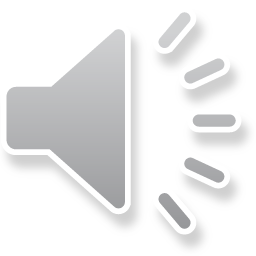 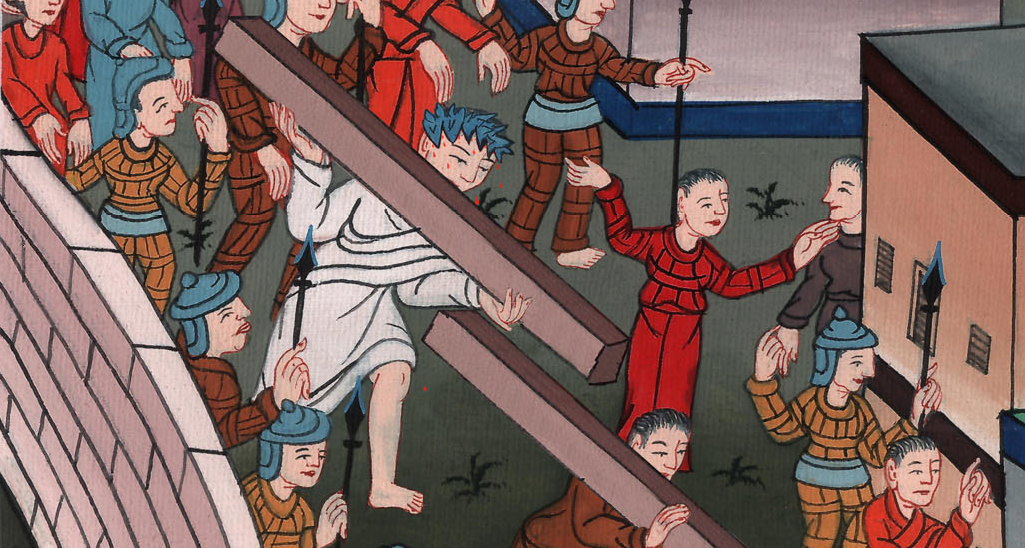 ཡོ་ཧ་ནན 19:17
ལུ་ཀཱ 23:26
ཁོང་ཕར་འཁྲིད་དུས་སེ་རེ་ནཱ་པ་སི་མོན་གྲོང་གསེབ་ནས་ཡོང་བ་དང༌། ཁོ་ཚོས་ཡེ་ཤུའི་རྗེས་སུ་འབྲངས་ཏེ་རྒྱང་ཤིང་འཁུར་དུ་འཇུག་ཕྱིར་ཁོ་བཟུང༌།
luke 23:26As the soldiers led Him away, they seized Simon of Cyrene on his way in from the country, and put the cross on him to carry behind Jesus.
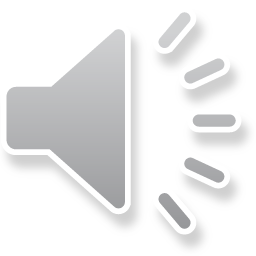 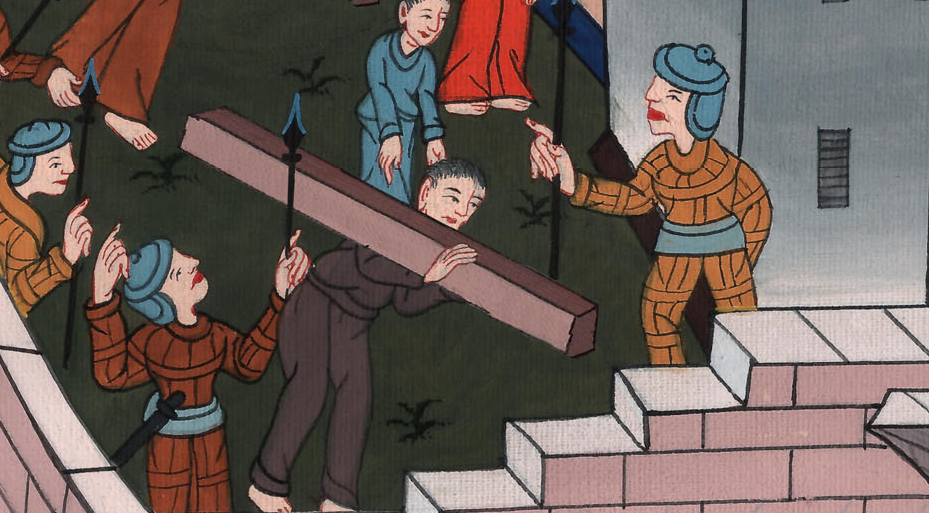 ལུ་ཀཱ 23:26
27མི་ཚོགས་མང་པོ་ཞིག་ཡེ་ཤུའི་རྗེས་སུ་འབྲངས། ཁོ་ཚོའི་ནང་ཁོང་གི་ཕྱིར་ངུ་ཞིང་སྨྲེ་སྔགས་འདོན་པའི་བུད་མེད་རྣམས་ཀྱང་ཡོད།
27A great number of people followed Him, including women who kept mourning and wailing for Him.
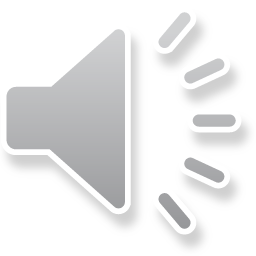 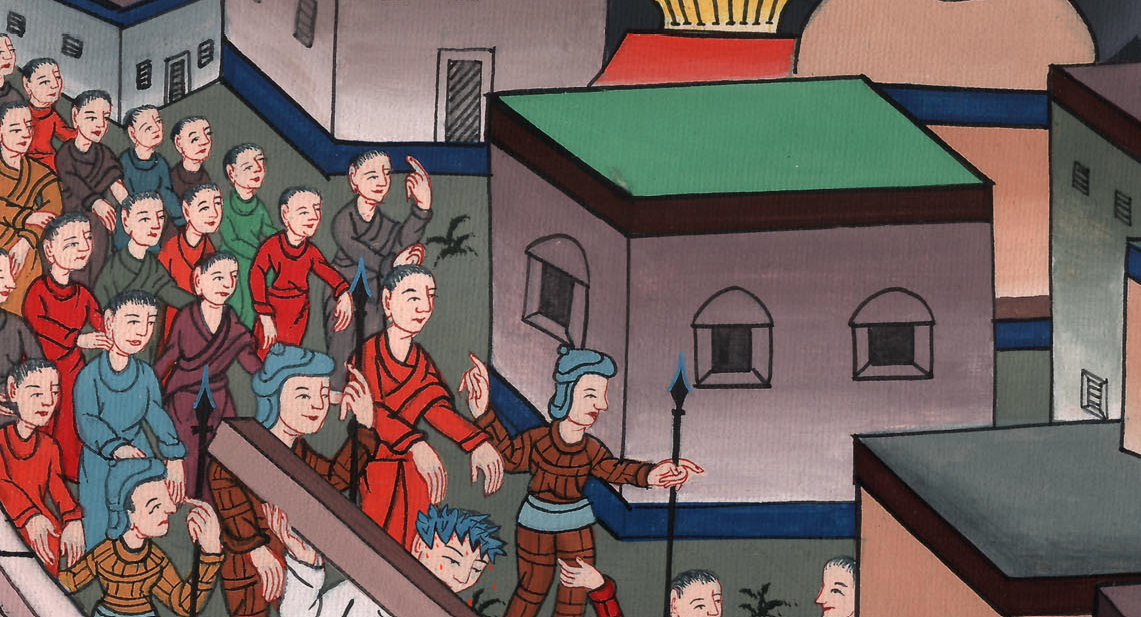 ལུ་ཀཱ 23:27
32ཁོང་དང་མཉམ་དུ་ཉེས་ཅན་གཉིས་སྲོག་གཅོད་གཏོང་ཕྱིར་ཁྲིད།
32Two others, who were criminals, were also led away to be executed with Jesus.
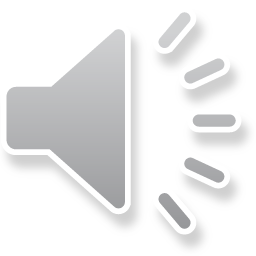 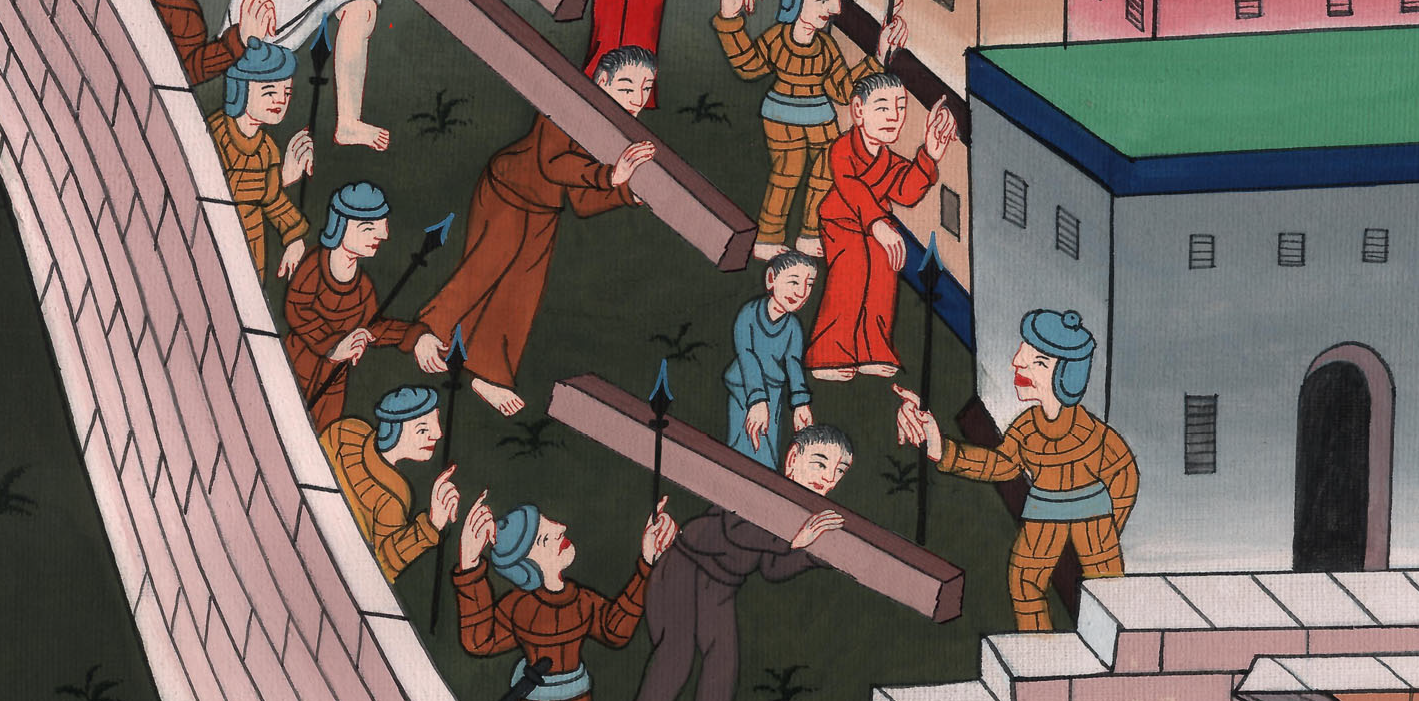 ལུ་ཀཱ 23:32
33མགོ་རུས་ཞེས་ཟེར་བའི་ས་ཆར་སླེབས་ནས་ཁོང་མཉམ་དུ་ཉེས་ཅན་གཉིས་ནས་གཅིག་ཁོང་གི་གཡས་ཕྱོགས་སུ་ཡོད་པའི་རྒྱང་ཤིང་དང་གཅིག་ཁོང་གི་གཡོན་ཕྱོགས་སུ་ཡོད་པའི་རྒྱང་ཤིང་ལ་གཟེར་བརྒྱབ།
33When they came to the place called The Skull, they crucified Him there, along with the criminals, one on His right and the other on His left.
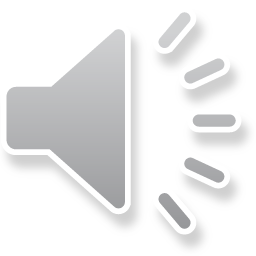 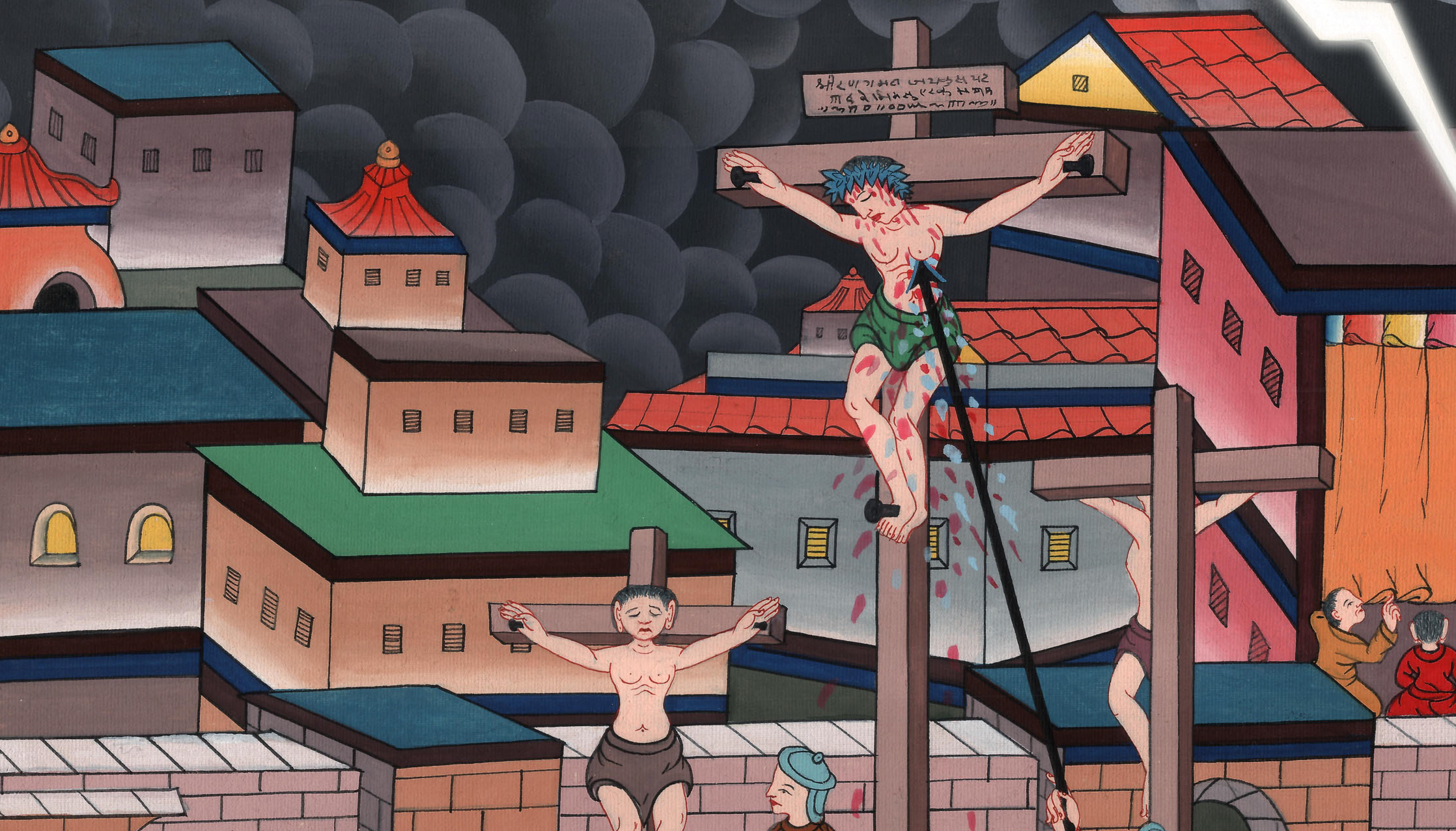 ལུ་ཀཱ 23:33
34དེ་ནས་ཡེ་ཤུས་“ཀྱེ་ཡབ་ལགས། ཁོ་ཚོས་གང་བྱེད་པ་མི་རྟོགས་པས་ཁོ་ཚོའི་སྡིག་ཉེས་སེལ་བར་མཛོད་”ཅེས་གསུངས་པ་དང༌། དམག་མིས་རྒྱན་བརྒྱབ་ནས་ཁོང་གི་ན་བཟའ་བགོ་བཤའ་བྱས།
34Then Jesus said, “Father, forgive them, for they do not know what they are doing.” And they divided up His garments by casting lots.
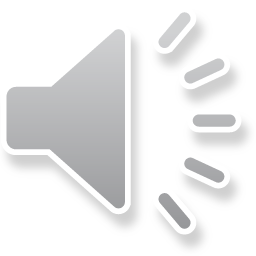 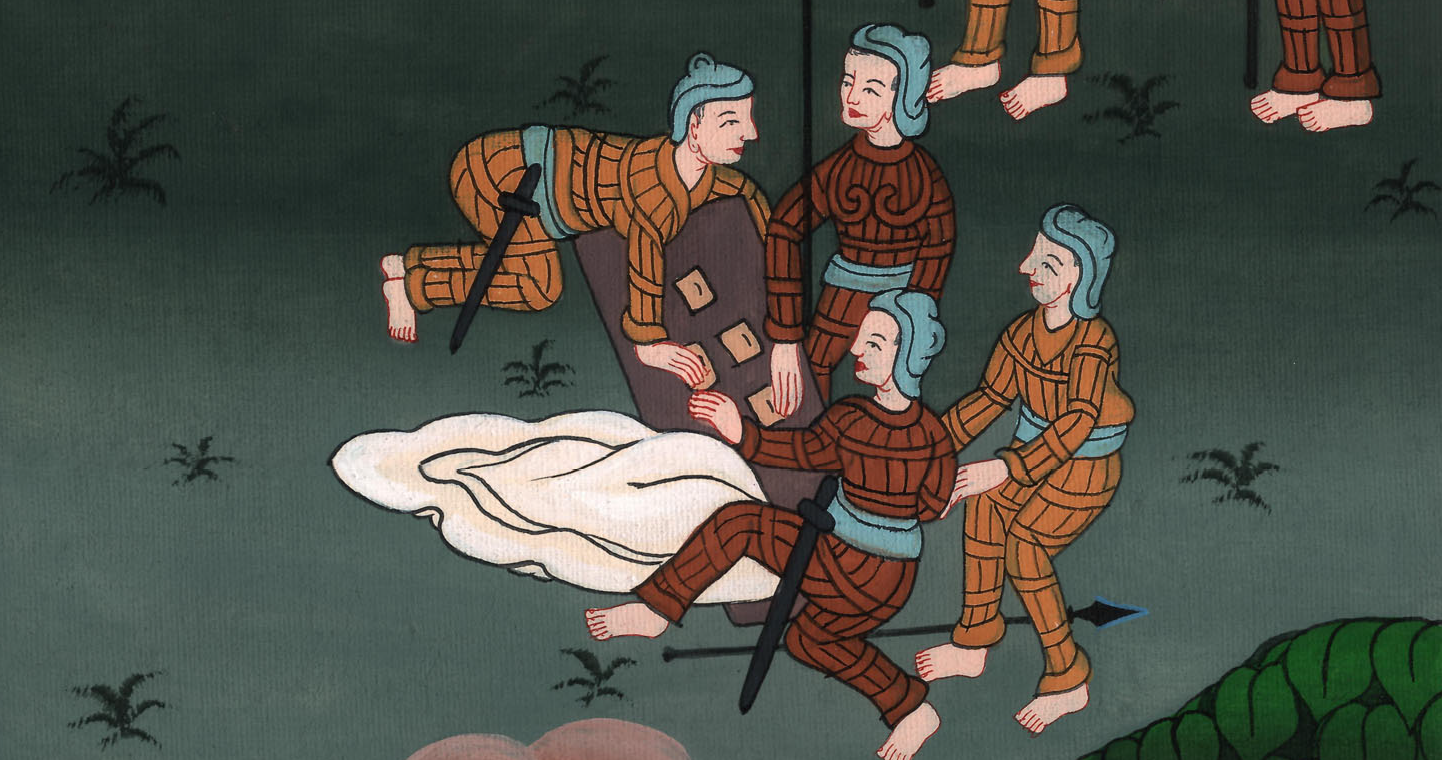 ལུ་ཀཱ 23:34
35མི་ཚོགས་ཀྱིས་ས་ཆ་དེར་བལྟས་ནས་བསྡད། དཔོན་རིགས་ཀྱིས་ཀྱང་ཁོང་ལ་འཕྱ་དམོད་བྱེད་དེ་“ཁོས་གཞན་རྣམས་བསྐྱབས་ཏེ་ཁོ་ནི་དཀོན་མཆོག་གིས་བདམས་པའི་སྐྱབས་མགོན་མཱ་ཤི་ཀ་ཡིན་ན། རང་ཉིད་སྐྱོབ་པར་བྱོས་ཤིག་”ཅེས་བཤད།
35The people stood watching, and the rulers sneered at Him, saying, “He saved others; let Him save Himself if He is the Christ of God, the Chosen One.”
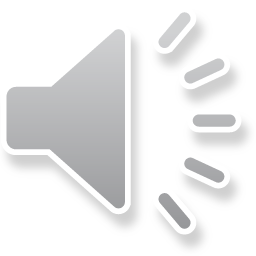 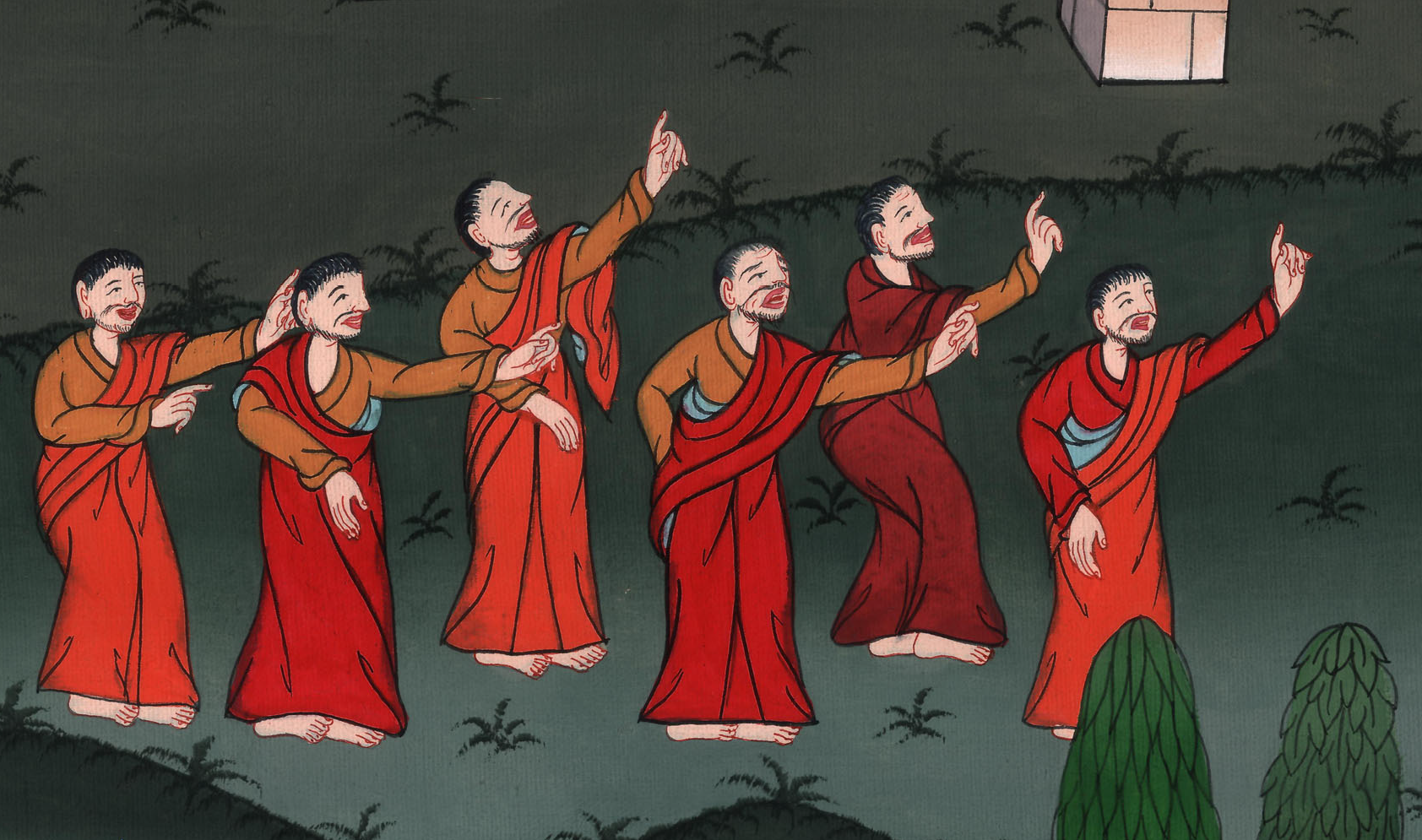 ལུ་ཀཱ 23:35
ཡོ་ཧ་ནན 19:19
པི་ལ་ཏུ་ཡིས་ན་ཙ་རེལ་པ་ཡེ་ཤུ་ཡ་ཧུ་དཱ་པའི་རྒྱལ་པོ་ཞེས་པའི་བརྡ་ཁྱབ་བྲིས་ནས་རྒྱང་ཤིང་གི་ཁར་བཏགས་སུ་བཅུག
John 19:19Pilate also had a notice posted on the cross. It read:
JESUS OF NAZARETH,
THE KING OF THE JEWS.
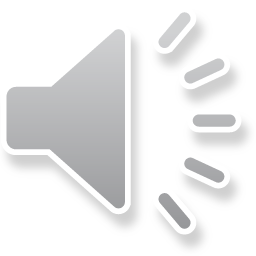 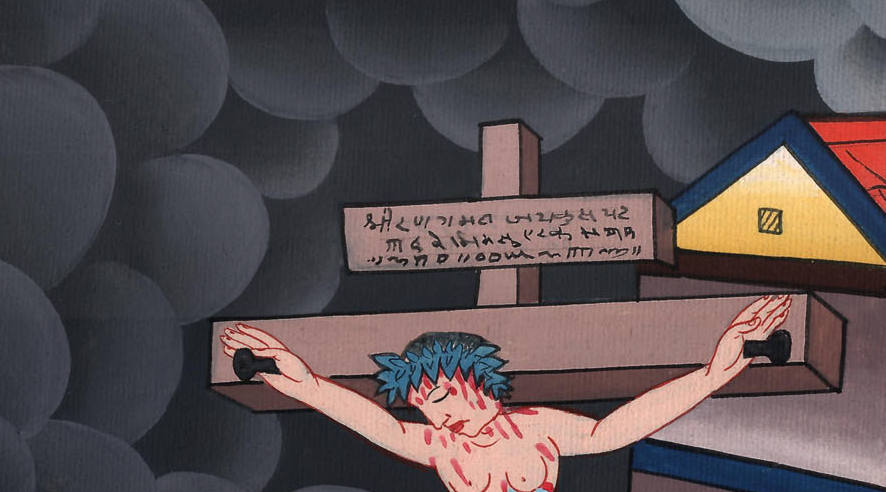 ཡོ་ཧ་ནན 19:19
25སྐབས་དེར་ཡེ་ཤུའི་རྒྱང་ཤིང་གི་རྩར་ཡེ་ཤུའི་ཡུམ་…དེར་ལངས་ཏེ་བསྡད། 26ཡེ་ཤུས་རང་གི་ཡུམ་དང་ཁོང་གིས་དམིགས་བསལ་གྱིས་བྱམས་པར་འཛིན་པའི་ཉེ་གནས་དེར་ལངས་ཏེ་བསྡད་པར་གཟིགས་ནས་ཡུམ་ལ་“ཨ་མ་ལགས། ལྟོས་དང༌། འདི་ནི་ཁྱེད་ཀྱི་བུ་ཡིན་”ཞེས་གསུངས།
25Near the cross of Jesus stood His mother…26When Jesus saw His mother and the disciple whom He loved standing nearby, He said to His mother, “Woman, here is your son.”
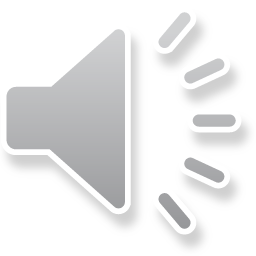 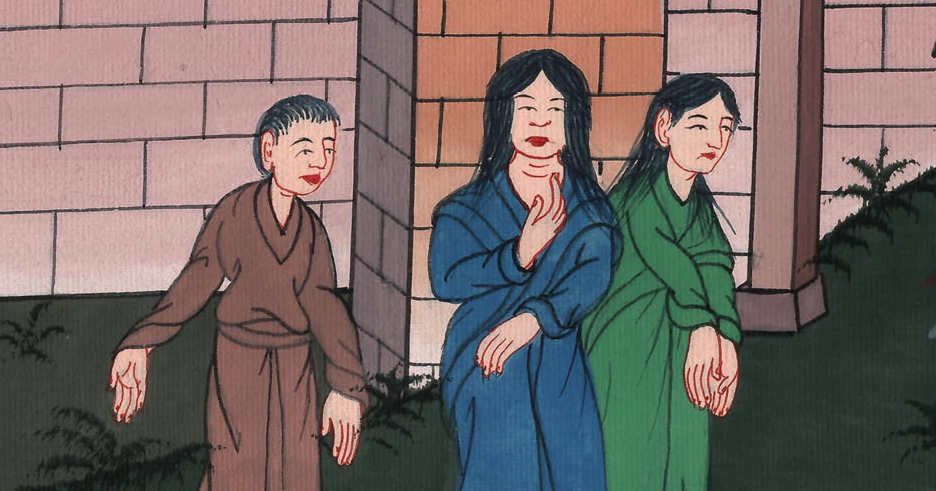 ཡོ་ཧ་ནན 19:25,26
27ཁོང་གིས་ཉེ་གནས་ལ་“ལྟོས་དང༌། འདི་ནི་ཁྱོད་ཀྱི་ཨ་མ་ལགས་ཡིན་ནོ་”ཞེས་གསུངས་པ་དང༌། དུས་དེ་རང་ནས་ཉེ་གནས་དེས་ཡེ་ཤུའི་ཡུམ་རང་གི་ཁྱིམ་ཚང་དུ་བསུས།
27Then He said to the disciple, “Here is your mother.” So from that hour, this disciple took her into his home.
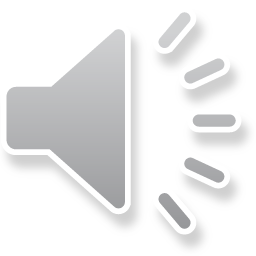 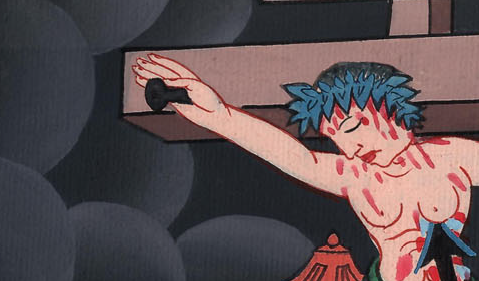 ཡོ་ཧ་ནན 19:27
ལུ་ཀཱ 23:39
དེར་རྒྱང་ཤིང་ལ་ཡོད་པའི་ཉེས་ཅན་གཉིས་ལས་གཅིག་གིས་ཁོང་ལ་ཁ་ངན་བཤད་དེ་“ཁྱོད་སྐྱབས་མགོན་མཱ་ཤི་ཀ་མ་ཡིན་ནམ། ཁྱོད་ཀྱིས་རང་ཉིད་དང་ང་ཚོ་སྐྱོབས་ཤིག་”ཅེས་ཟེར།
luke 23:39One of the criminals who hung there heaped abuse on Him. “Are You not the Christ?” he said. “Save Yourself and us!”
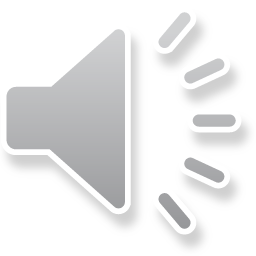 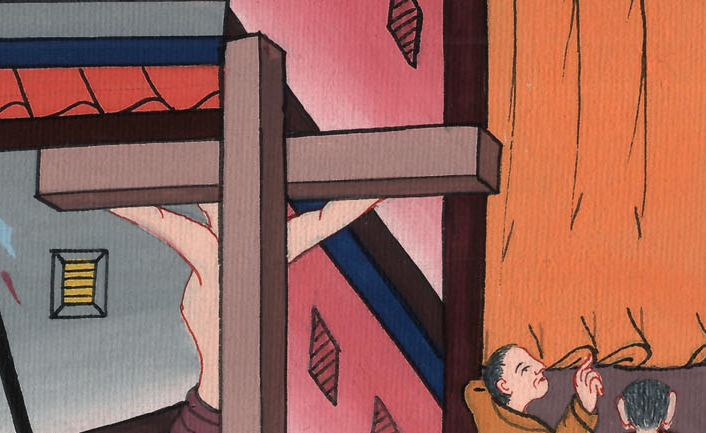 ལུ་ཀཱ 23:39
40འོན་ཀྱང་མི་དེ་ལ་བཀའ་བཀྱོན་བྱས་ནས་ཉེས་ཅན་གཞན་གྱིས་“ཁྱོད་ལ་ཡང་ཁོང་གི་ཉེས་ཆད་དང་འདྲ་བ་ཕོག་པས་ཁྱོད་རང་དཀོན་མཆོག་ལའང་མི་འཇིགས་སམ།
40But the other one rebuked him, saying, “Do you not even fear God, since you are under the same judgment?
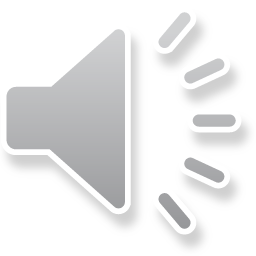 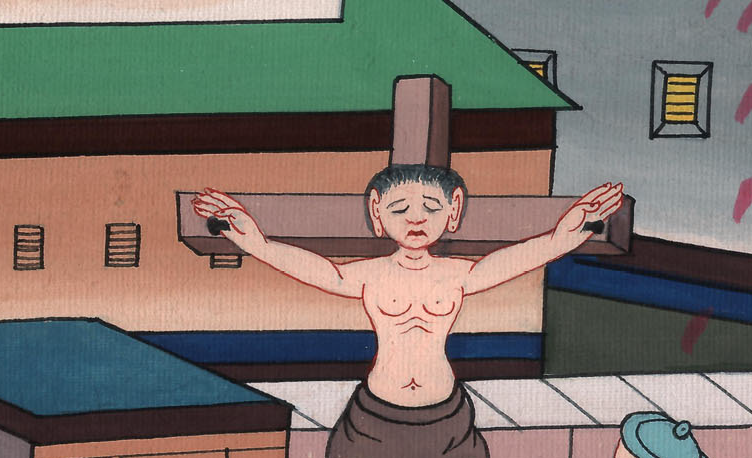 ལུ་ཀཱ 23:40
41ང་ཚོ་གཉིས་ཀྱིས་བྱས་པའི་ལས་ངན་དང་མཐུན་པའི་ཆད་པ་བྱུང་བས་ང་ཚོར་དྲང་པོའི་ཁྲིམས་གཅོད་ཕོག འོན་ཀྱང་མི་འདིས་ཉེས་སྐྱོན་ཅི་ཡང་མ་བྱས་”ཞེས་གསུངས་ནས།
41We are punished justly, for we are receiving what our actions deserve. But this man has done nothing wrong.”
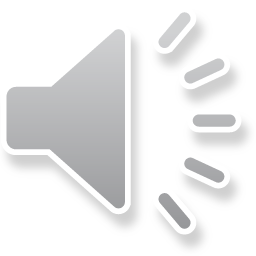 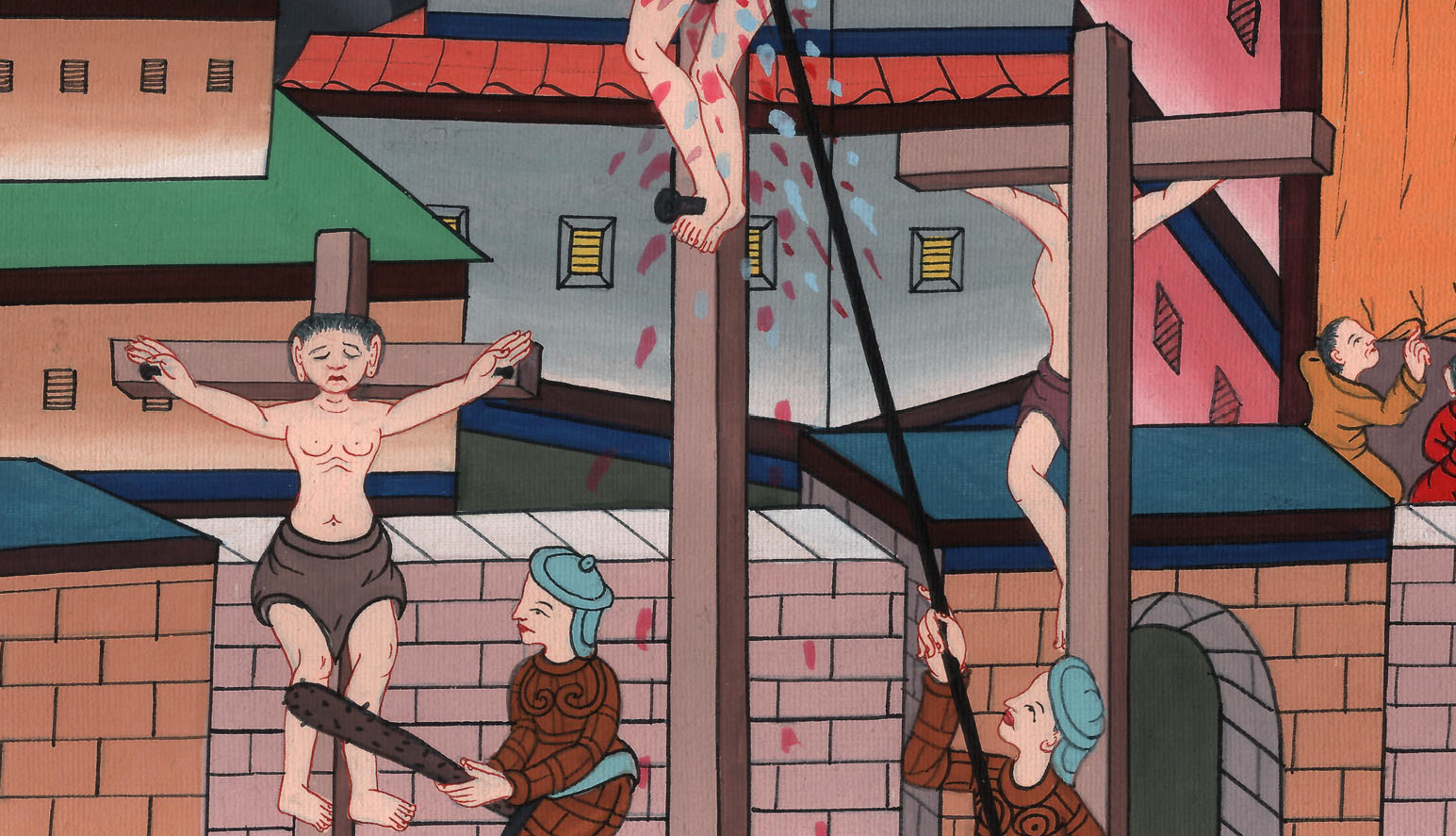 ལུ་ཀཱ 23:41
42ཁོས་“ཡེ་ཤུ་ལགས། ཁྱེད་ཀྱི་རྒྱལ་སྲིད་ཐོབ་དུས་ང་དྲན་དུ་གསོལ་”ཞེས་ཞུས་པས།
42Then he said, “Jesus, remember me  when You come into Your kingdom!”
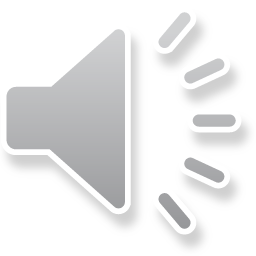 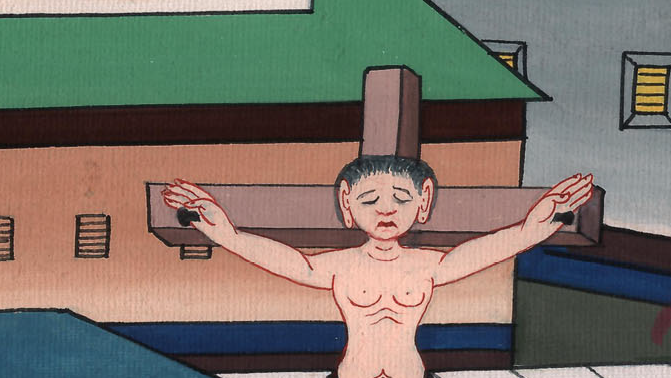 ལུ་ཀཱ 23:42
43ཁོང་གིས་ཁོ་ལ་“ངས་ཁྱོད་ལ་བདེན་པར་ཟེར་རྒྱུར། ཉིན་མོ་འདི་རང་ལ་ཁྱོད་ང་དང་མཉམ་དུ་དཀོན་མཆོག་གི་ཞིང་ཁམས་སུ་ཡོད་པར་འགྱུར་རོ་”ཞེས་གསུངས།
43And Jesus said to him, “Truly I tell you, today you will be with Me in Paradise.”
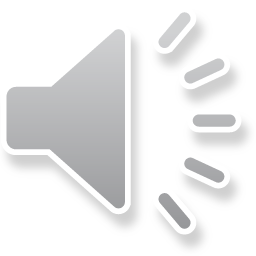 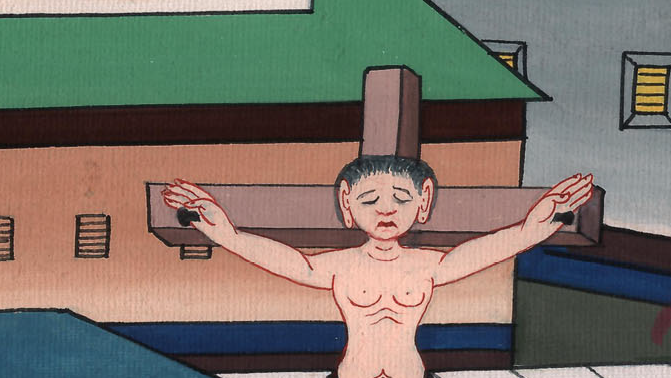 ལུ་ཀཱ 23:43
44-45ཉི་མ་བསྒྲིབས་ཏེ་ཉིན་གུང་ནས་ཆུ་ཚོད་གསུམ་པའི་བར་དུ་ལུང་པ་དེ་ཡོངས་སུ་མུན་པས་ཁེངས། དེའི་སྐབས་མཆོད་ཁང་ཆེན་མོའི་ནང་གི་ཡོལ་བ་དེ་དུམ་བུ་གཉིས་སུ་རལ།
44It was now about the sixth hour, and darkness came over all the land until the ninth hour. 45The sun was darkened, …
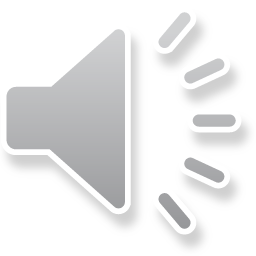 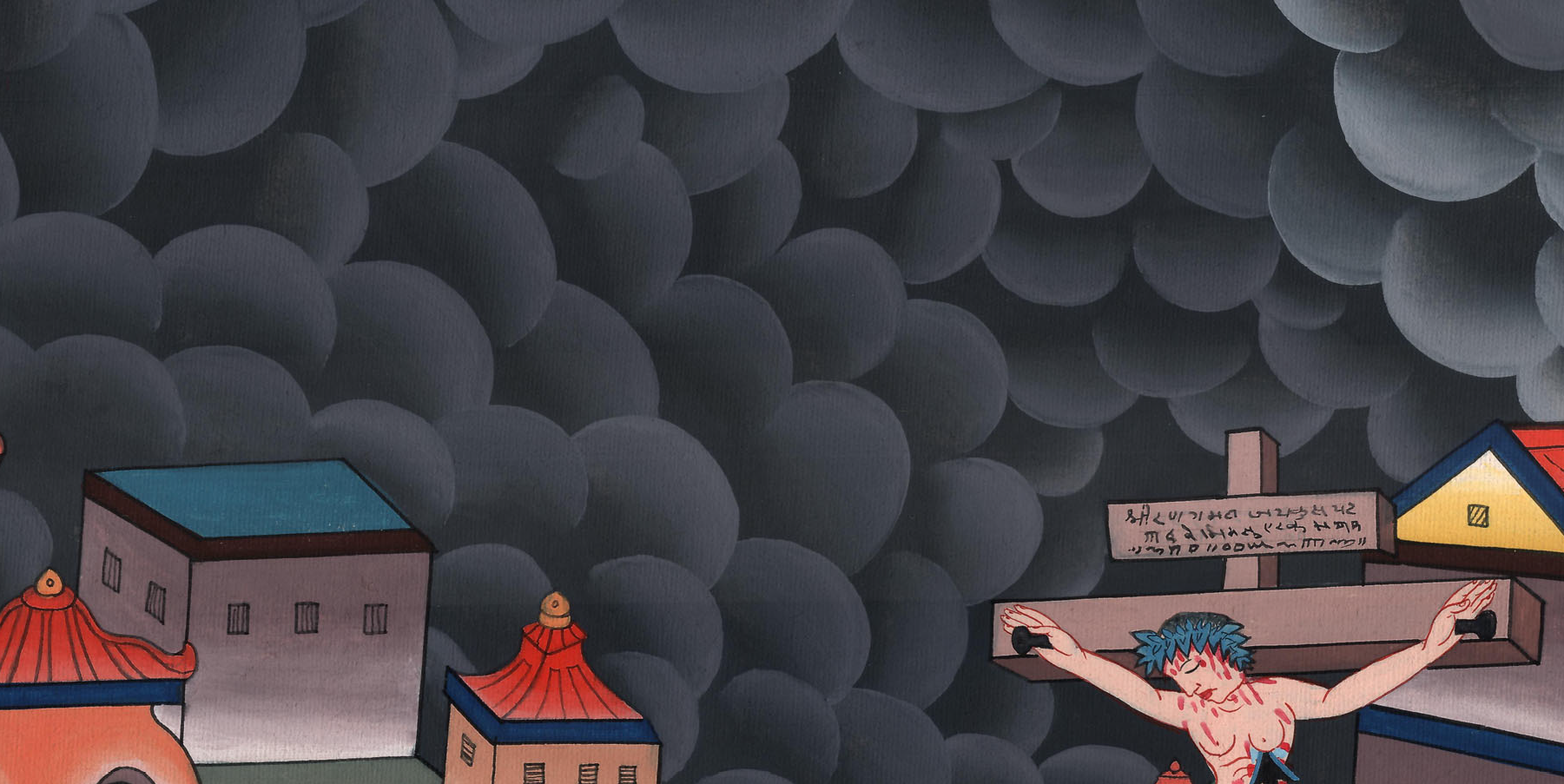 ལུ་ཀཱ 23:44,45
ཡོ་ཧ་ནན 19:28
དེའི་རྗེས་སུ་ཡེ་ཤུས་དོན་ཚང་མ་ཟིན་པར་མཁྱེན་ཏེ་གསུང་རབ་ཀྱི་མདོ་ལས་བྲིས་པ་བཞིན་དུ་འགྲུབ་པའི་ཕྱིར་“ང་སྐོམ་མོ་”ཞེས་གསུངས་པ་དང༌།
John 1928After this, knowing that everything had now been accomplished, and to fulfill the Scripture, Jesus said, “I am thirsty.”
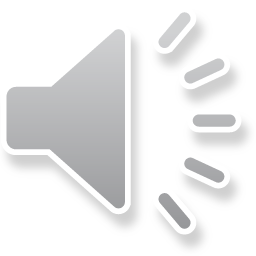 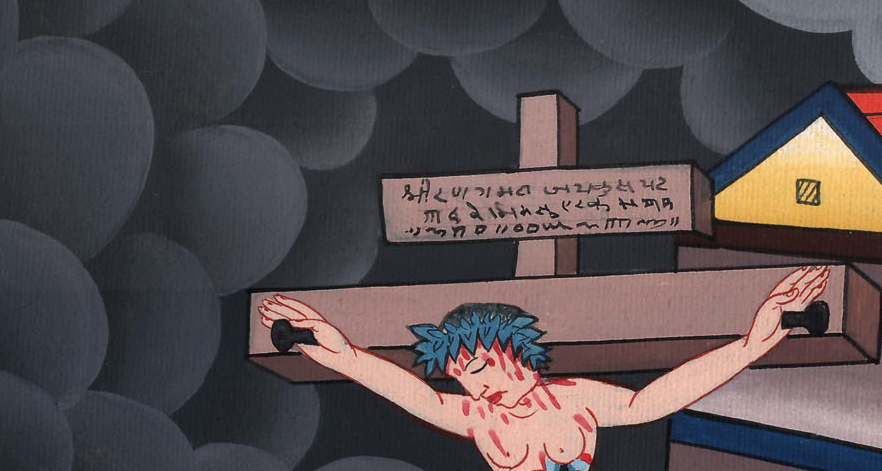 ཡོ་ཧ་ནན 19:28
29རྒུན་ཆང་སྐྱུར་མོས་གང་བའི་སྣོད་ཅིག་དེར་ཡོད་པས་ཁོ་ཚོས་དེའི་ནང་སྲིང་བལ་སྦངས་ནས་ཧི་སོབ་ཟེར་བའི་རྩི་ཤིང་གི་རྐང་ཡུའི་རྩེ་ལ་བསྐོན་ཏེ་ཁོང་གི་ཞལ་ལ་བཞག
29A jar of sour wine  was sitting there. So they soaked a sponge in the wine, put it on a stalk of hyssop, and lifted it to His mouth.
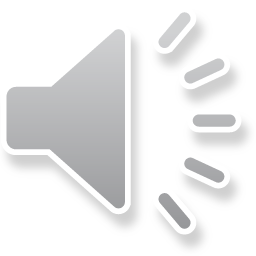 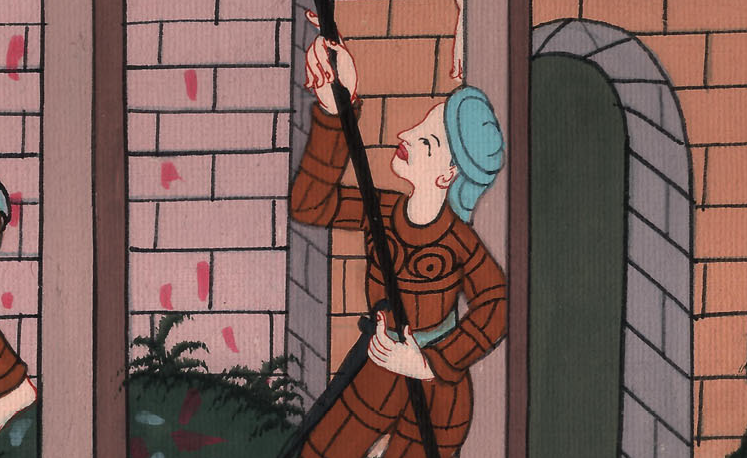 ཡོ་ཧ་ནན 19:29
མད་ཐཱ 27:46
ཆུ་ཚོད་གསུམ་པ་ཙམ་ལ་ཡེ་ཤུས་གསུང་ཆེན་པོས་“ཨེ་ལི། ཨེ་ལི། ལ་མ་ཤ་བག་ཐ་ནི་”ཞེས་གསུངས་པའི་དོན་ནི་ངའི་དཀོན་མཆོག ངའི་དཀོན་མཆོག ཁྱེད་ཀྱིས་ང་དོར་དགོས་དོན་ཅི་ཡིན་ཞེས་པའོ།
Matt 2746About the ninth hour Jesus cried out in a loud voice, “Eli, Eli, lema sabachthani?” which means, “My God, My God, why have You forsaken Me?”
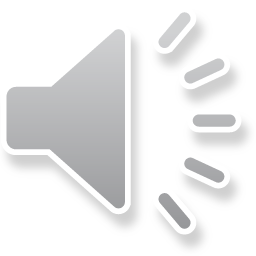 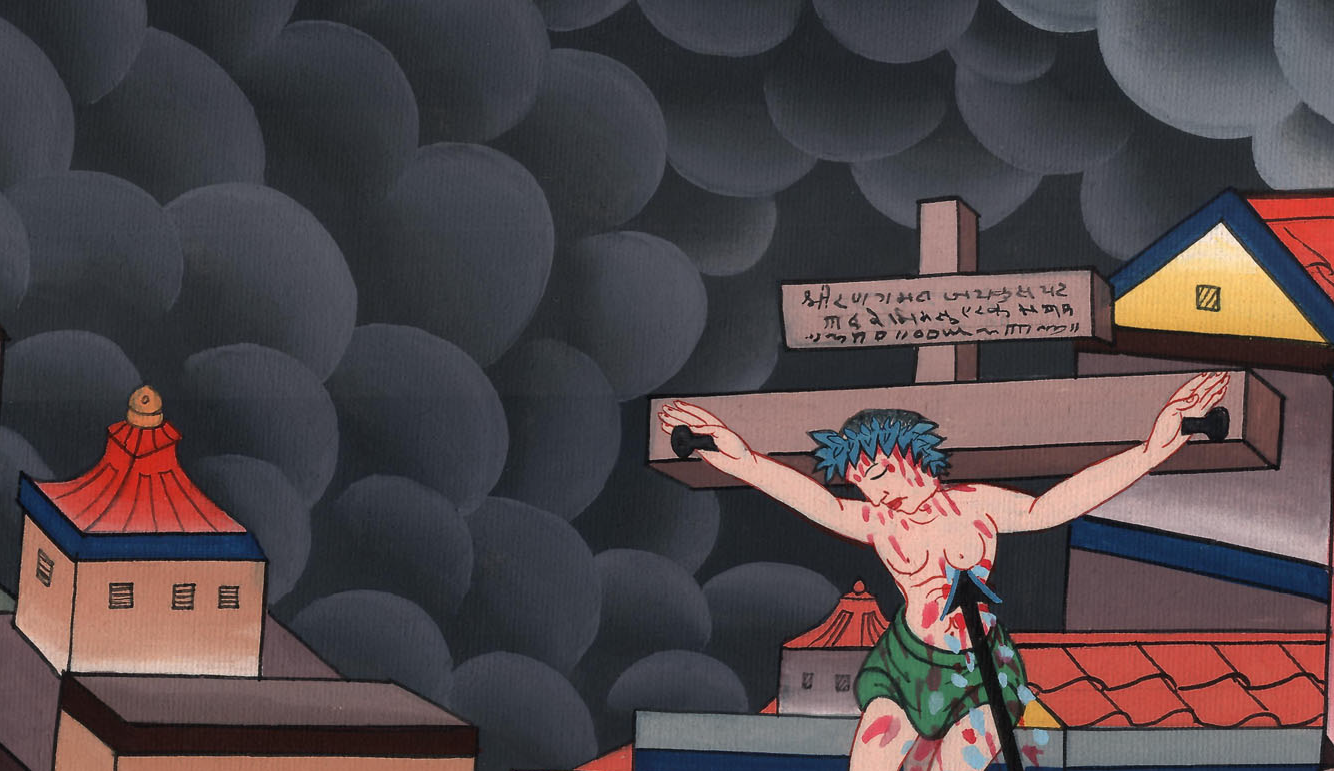 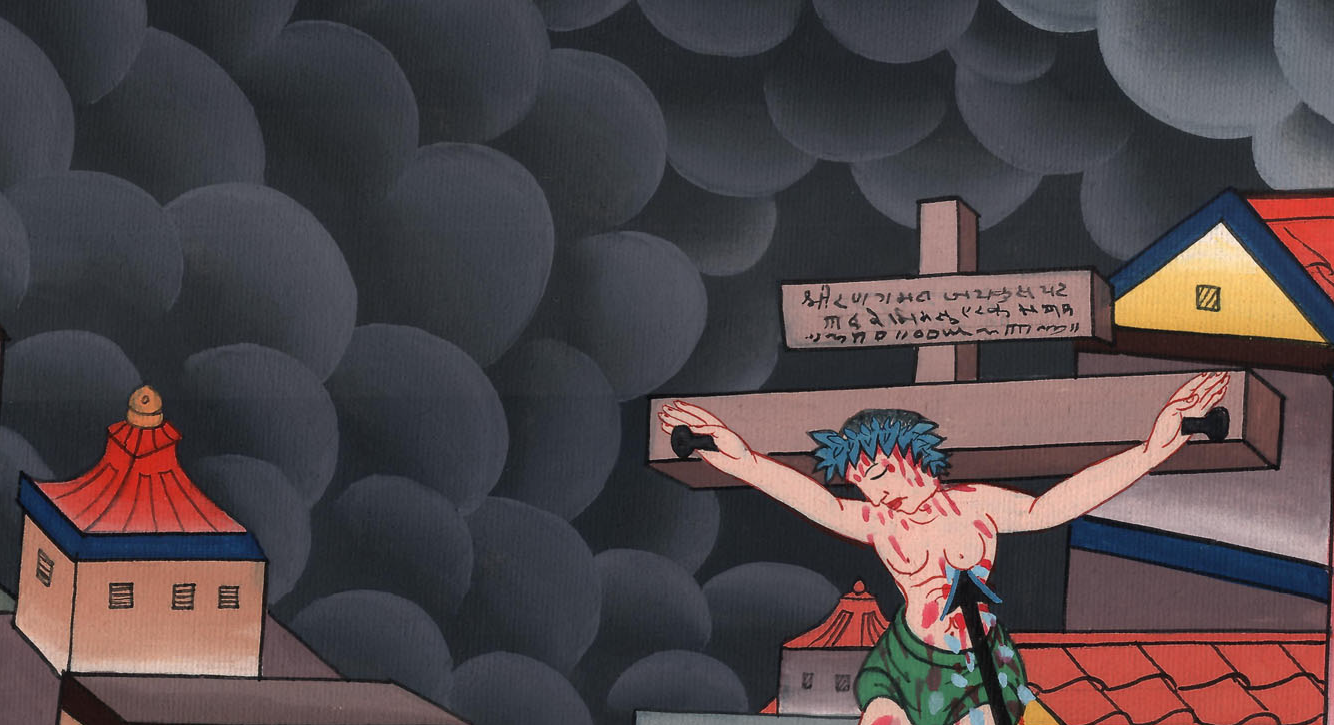 མད་ཐཱ། 27:46
ལུ་ཀཱ 23:46
དེ་ནས་ཡེ་ཤུས་གསུང་སྐད་ཆེན་པོས་“ཀྱེ་ཡབ་ལགས། ང་ཡི་སེམས་ཁྱེད་ཀྱི་ཕྱག་ལ་བཅོལ་ལོ་”ཞེས་གསུངས་ནས་ཁོང་སྐུ་ཚེ་ལས་འདས་སོ།
luke 2346Then Jesus called out in a loud voice, “Father, into Your hands I commit My Spirit.” And when He had said this, He breathed His last.
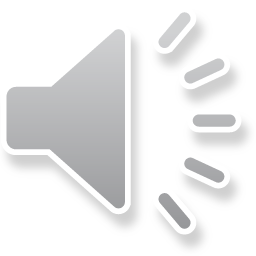 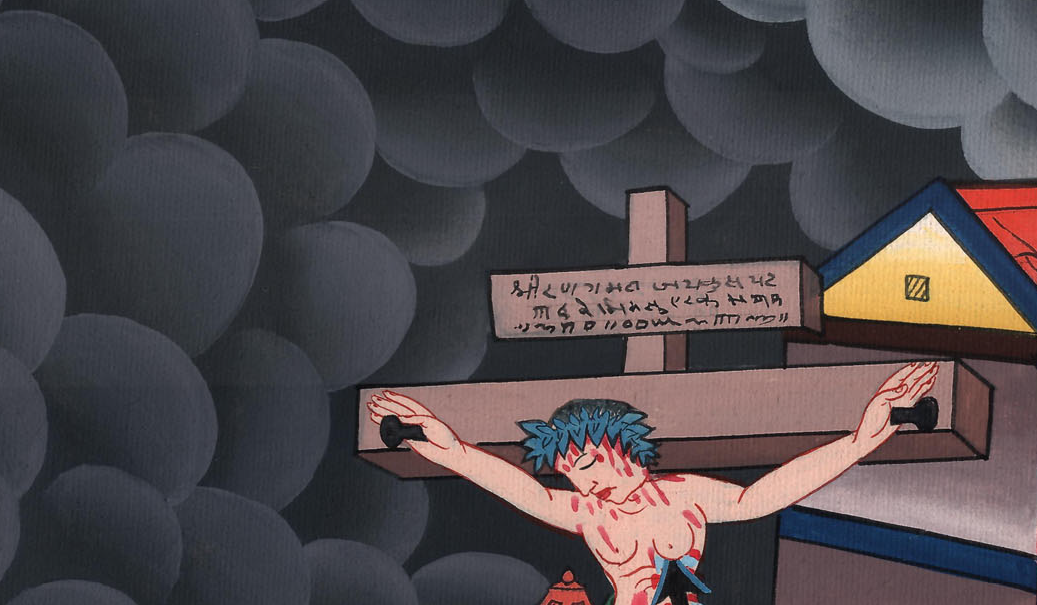 ལུ་ཀཱ 23:46